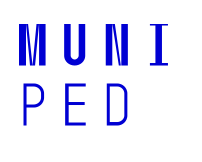 Specifika logopedické práce u dětí s PAS
Dorota Doležalová, Aneta Havelková, Kateřina Kratochvílová
6.5.2022, Brno
Specifika práce u dětí s PAS
globální rozvoj komunikační kompetence 
náprava výslovnosti je až poslední fáze logopedické intervence
velký význam má motorika, sluchové a zrakové vnímání
grafomotorika
oromotorika
hrubá a jemná motorika
kognitivní dovednosti
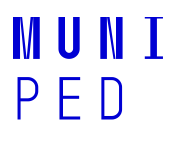 Práce s dítětem s PAS
individuální přístup 
zohlednění věku
specifika a stupně postižení
psychická kondice
rozumové schopnosti
záliby a zájmy
využívání struktury činností 
funkční hra (simulace situací z běžného dne)
vizualizace (piktogramy)
přizpůsobení prostředí (úprava pracovního prostředí pro terapii)
zajištění časové struktury
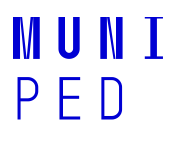 Alternativní a augmentativní komunikace
AAK je velmi efektivní v začátcích komunikace
někdy se stane plnohodnotným komunikačním kanálem 
AAK pomáhá při rozvoji sociální komunikace
nácvik znakového jazyka, znak do řeči, komunikace pomocí předmětů nebo fotografií, komunikační knihy, VOKS
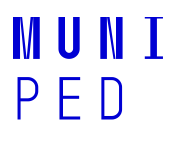 NAUTIS
Národní ústav pro autismus
Nestátní nezisková organizace, největší v ČR, člen Autism-Europe
Své zkušenosti předává spolupracujícím a partnerským organizacím 
podporovat systematickou a komplexní odbornou pomoc lidem s poruchami autistického spektra
spoluvytvářet podmínky pro všestrannou a konkrétní podporu jejich rodin
ABA program
Individuální rozvoj dítěte s důrazem na funkční komunikaci 
prvotní zhodnocení dovedností sestavení individuálního plánu
Spolupráce s rodiči  
https://www.youtube.com/watch?v=Lqwb0aoJj5A
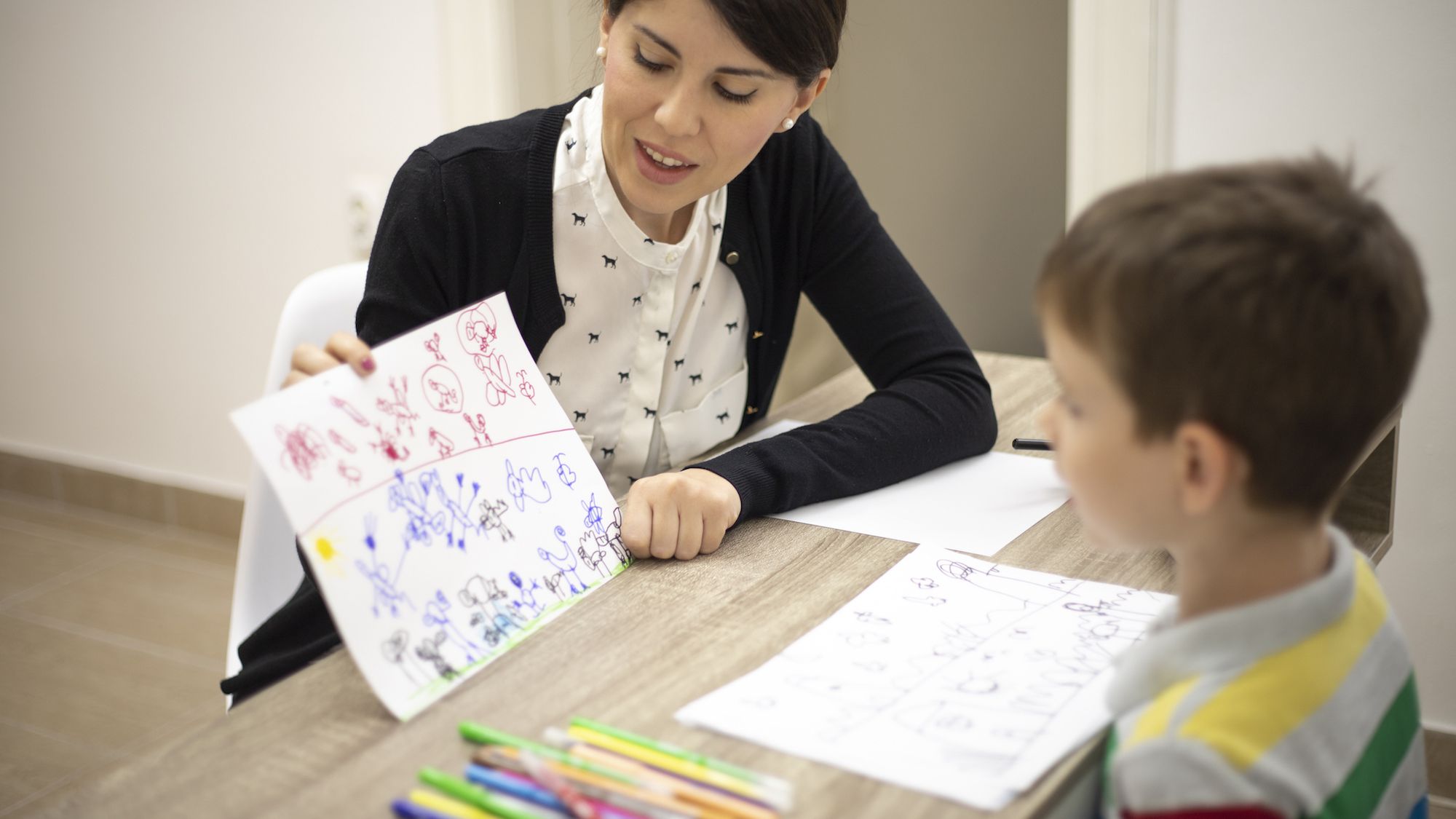 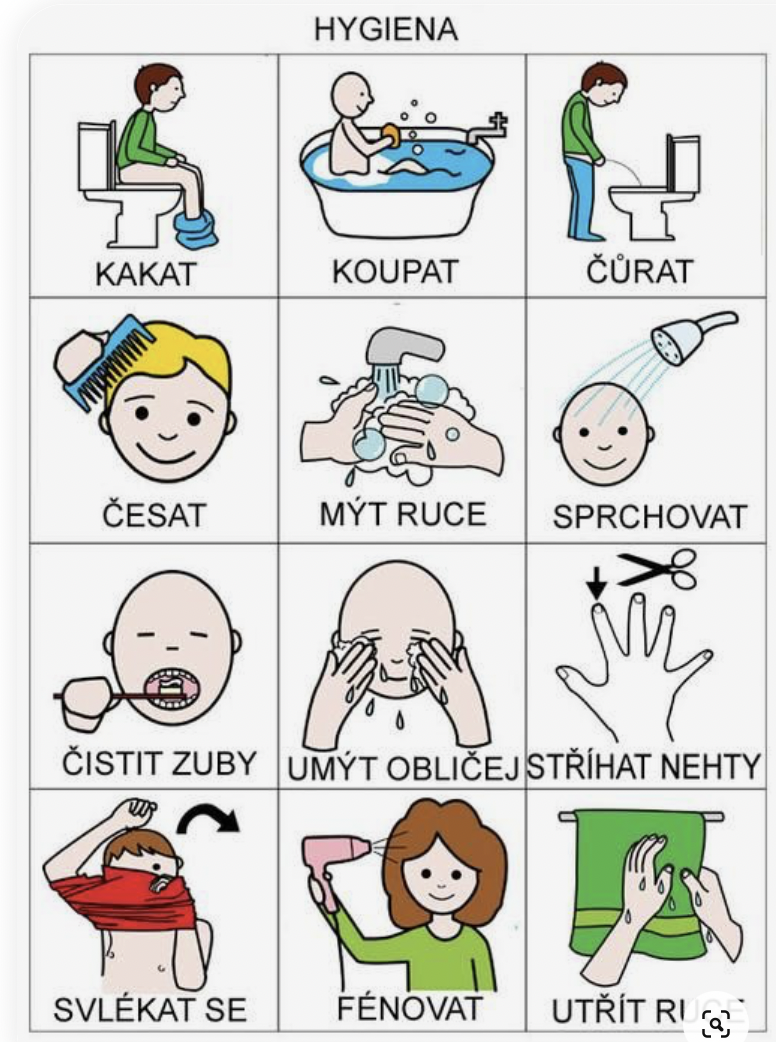 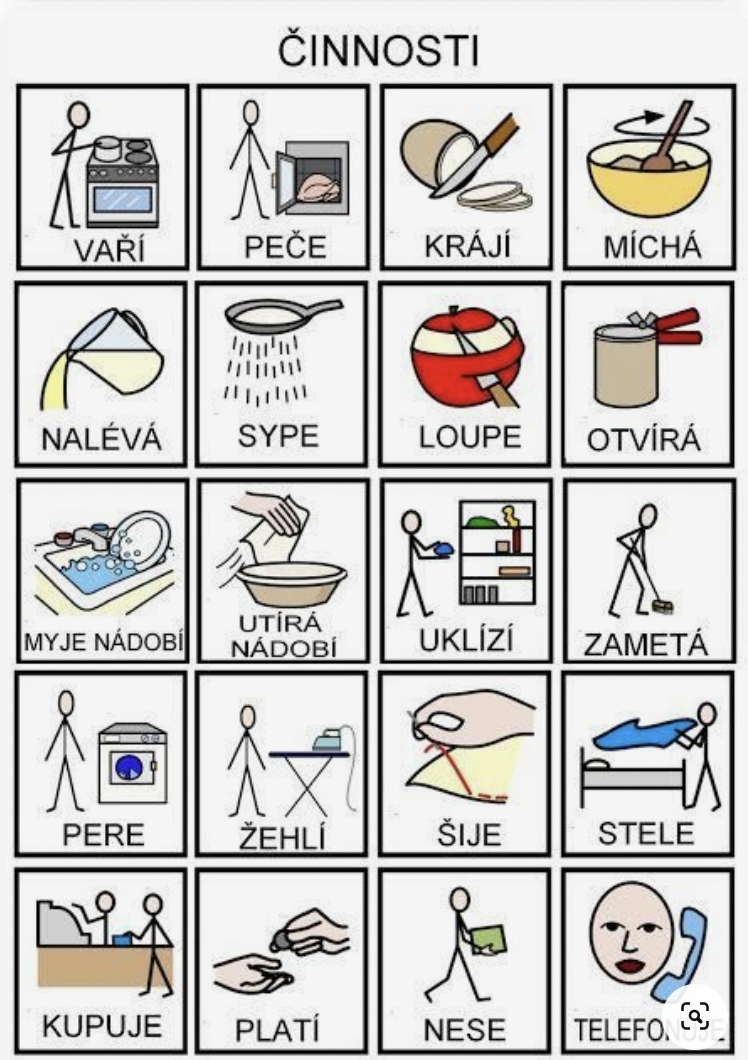 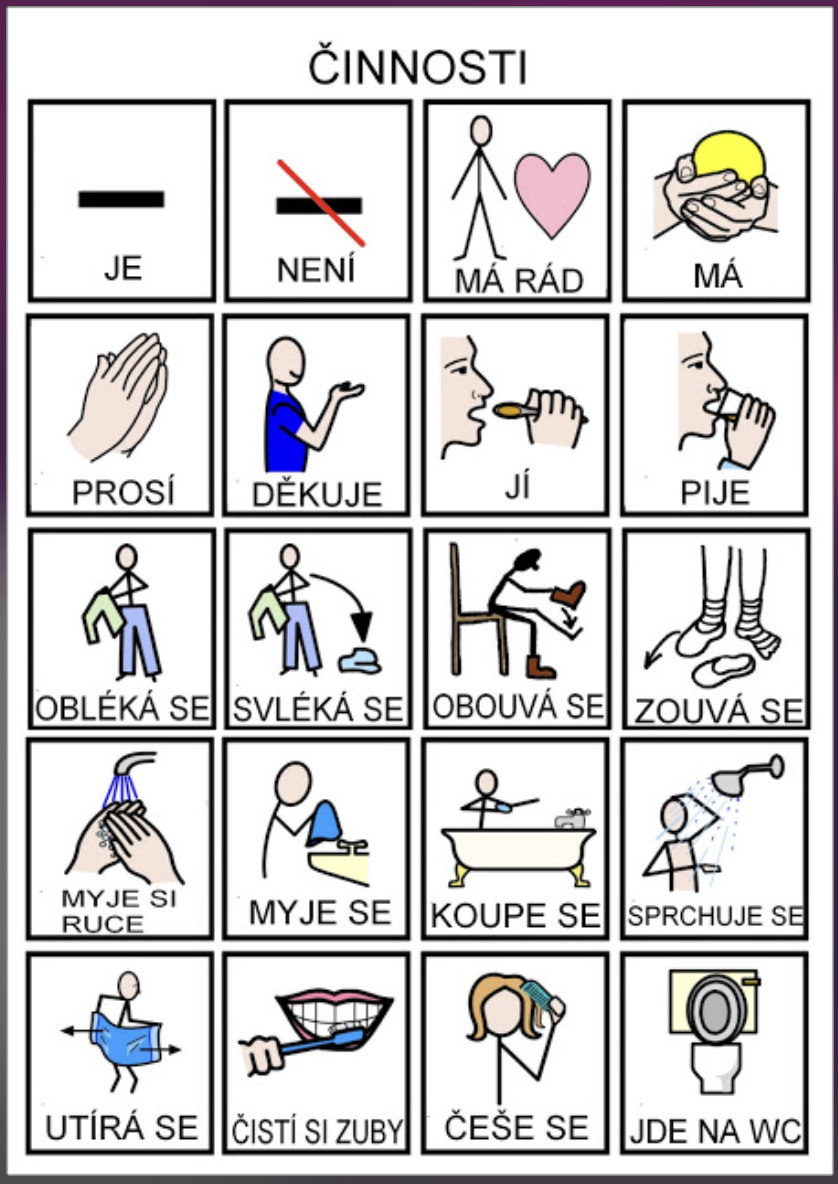 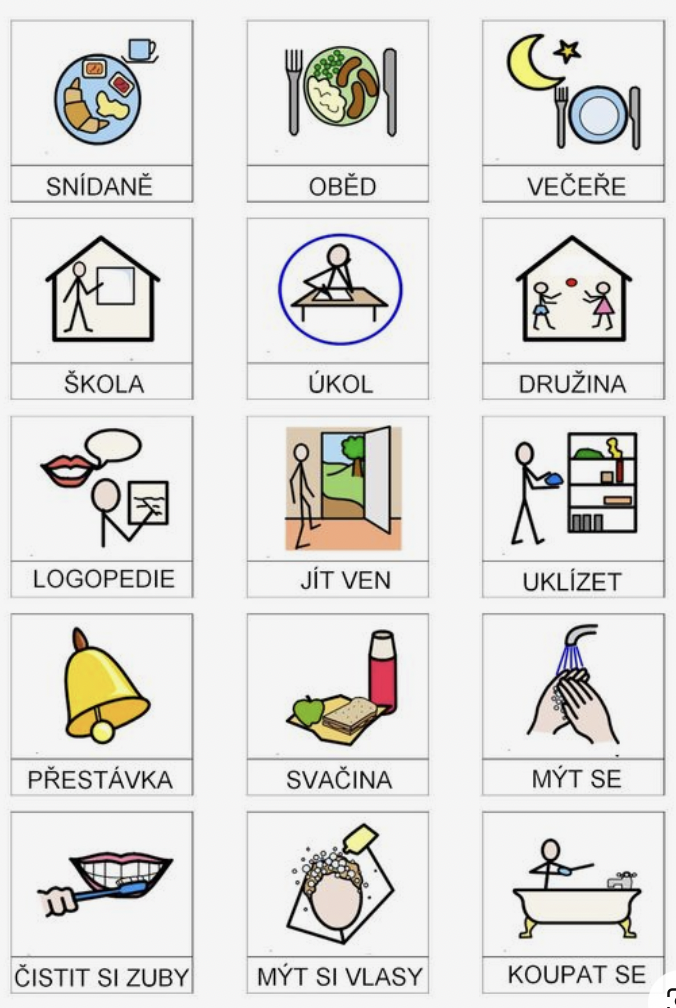 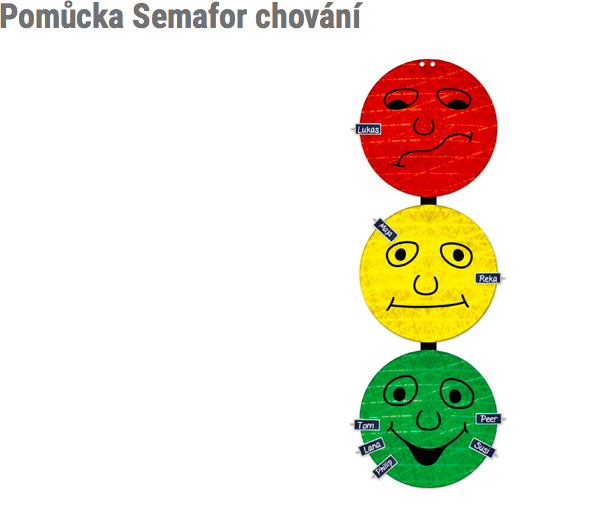 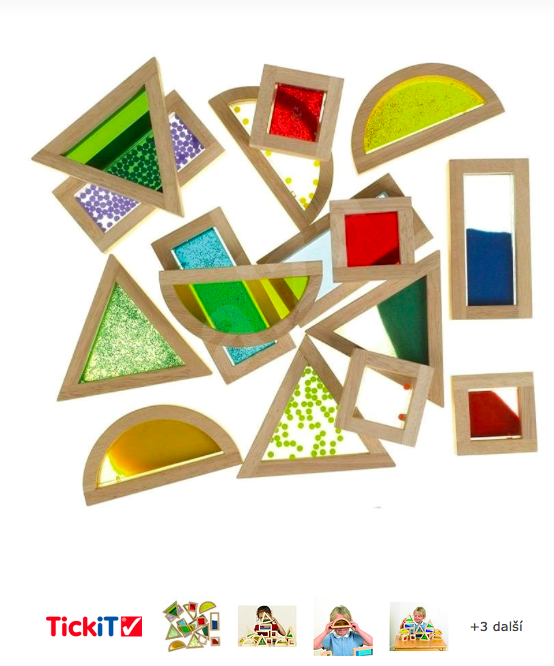 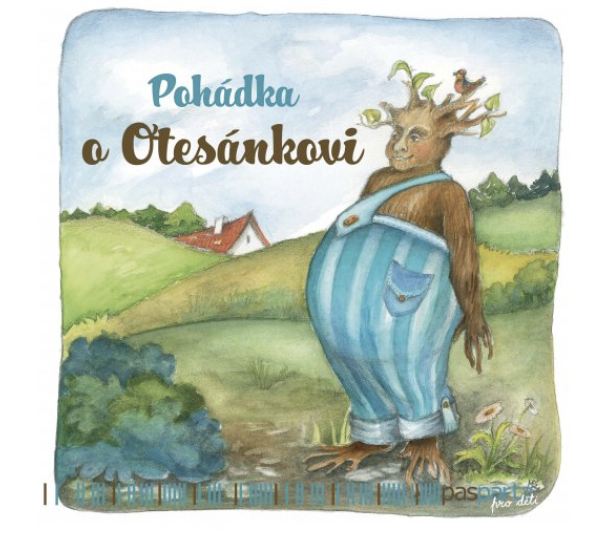 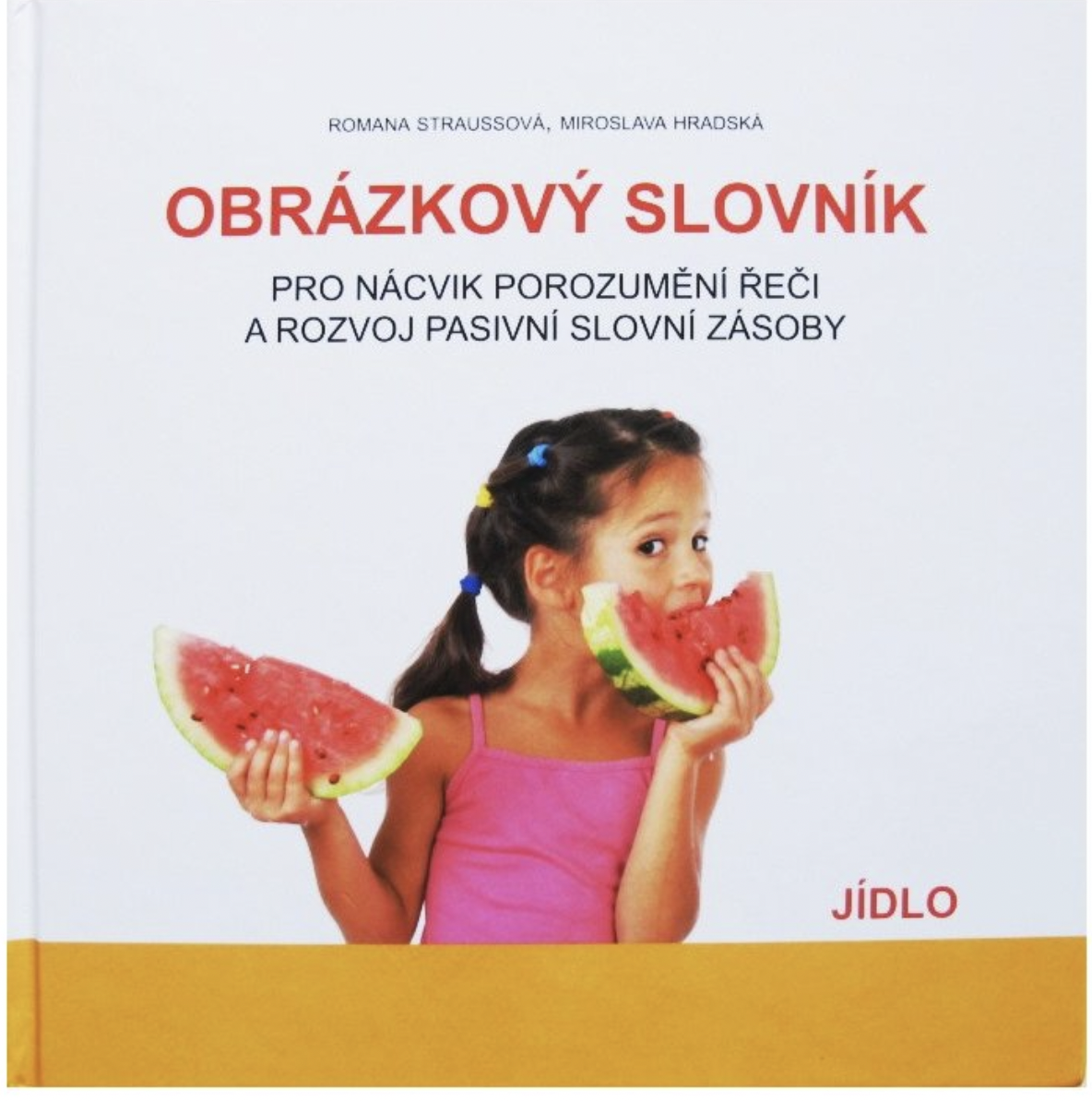 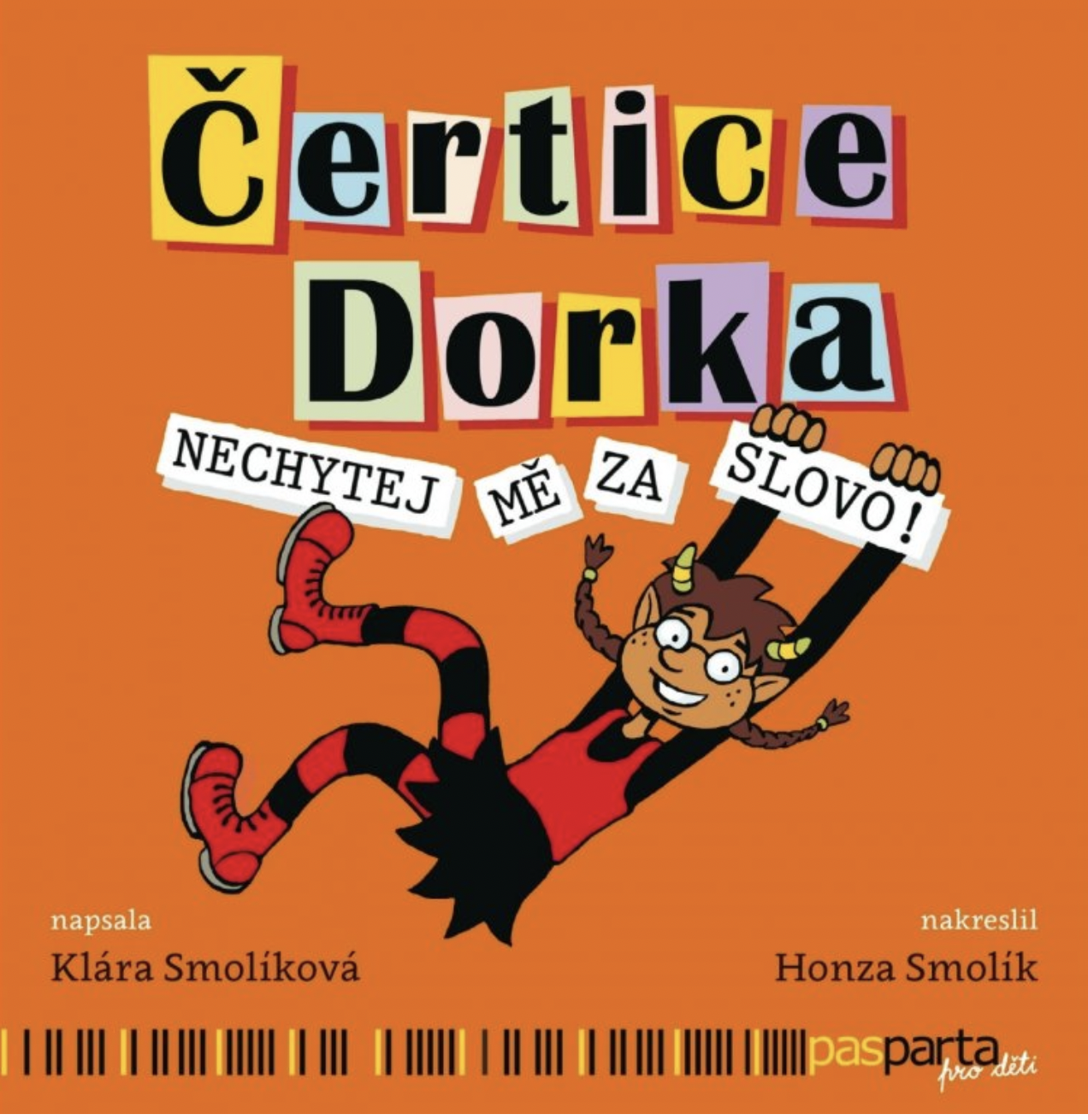 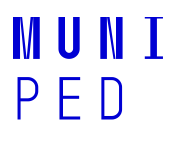 Zdroje
https://www.youtube.com/watch?v=YQ4qs_45CV0
https://autismport.cz/o-autistickem-spektru/detail/logopedie-u-deti-s-poruchou-autistickeho-spektra
https://www.logopedie-vendy.cz/autismus-a-aspergeruv-syndrom/
https://www.autismus-a-my.cz/zdarma-ke-stazeni/
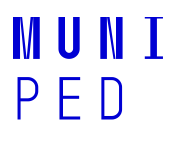